Seventh WMO International Workshop on Monsoon (IWM-7) 
22-26 March, 2022, IMD, MoES, New Delhi, India
Abstract ID: 45
Comparing the interaction of dry air incursion with monsoon depression using ERA-5 and IMDAA reanalysis datasets
Gokul Vishwanathan1, Raghavendra Ashrit2, Kieran M. R. Hunt3, Jennifer K. Fletcher4, Ashis K Mitra2
1 School of Physical and Chemical Sciences, University of Canterbury, New Zealand
2 National Centre for Medium Range Weather Forecasting, Noida, India
3 Department of Meteorology, University of Reading, Reading, UK
4 School of Earth and Environment, University of Leeds, Leeds, UK
Email : gokul.vishwanathan@pg.canterbury.ac.nz
Objective and methodology
Key Objectives   

Monsoon depression (MD) and its interaction with dry air incursion (DI at 700–400 hPa).
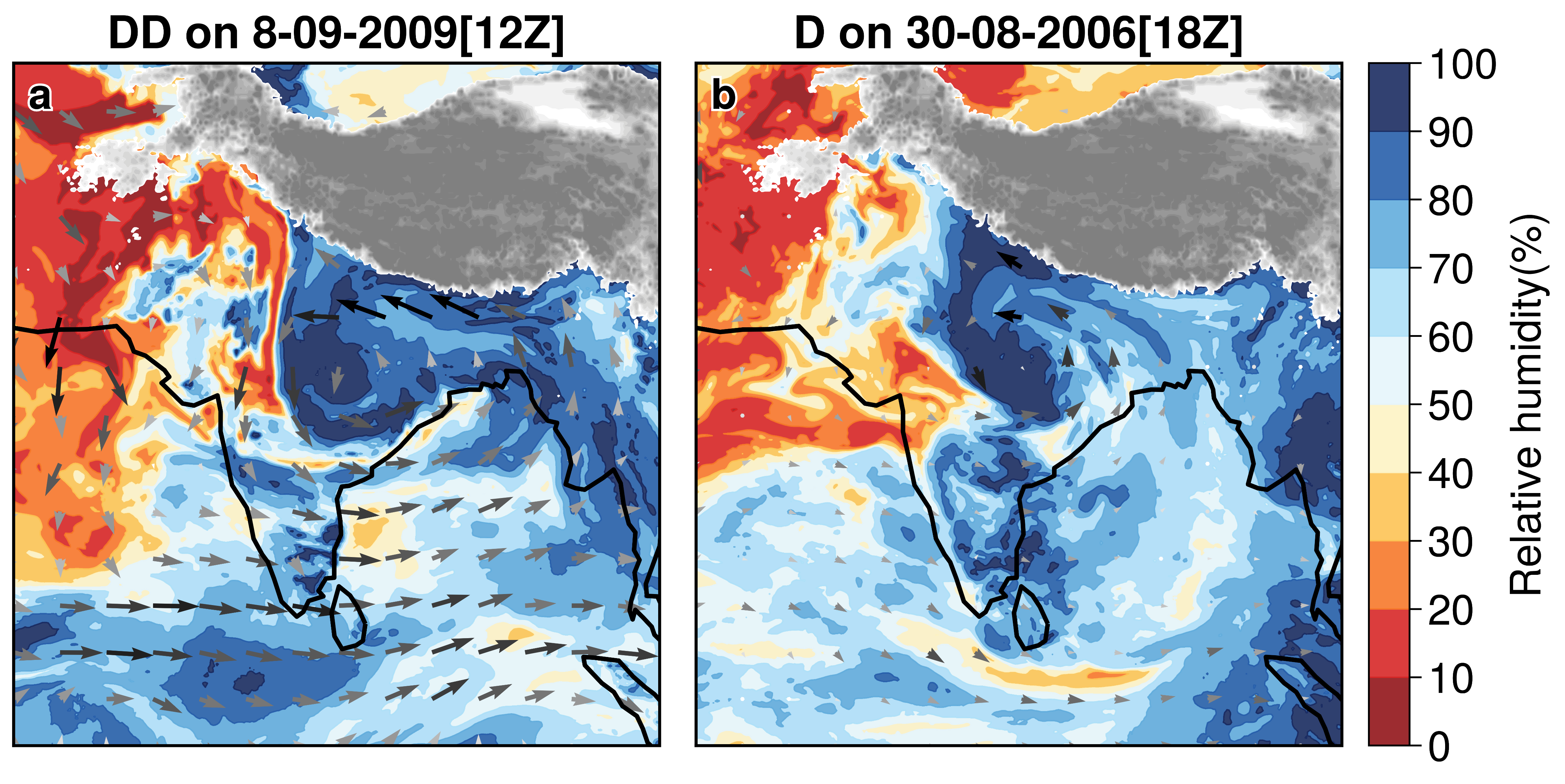 Dry air incursion
Data and Method

Datasets – IMDAA , ERA-5 and IMD gridded rainfall product (1982 - 2012 )

Dataset and Method - 42 (D events) and 35 (DD events) over BOB with dry air incursion data based on Fletcher et.al (2018)
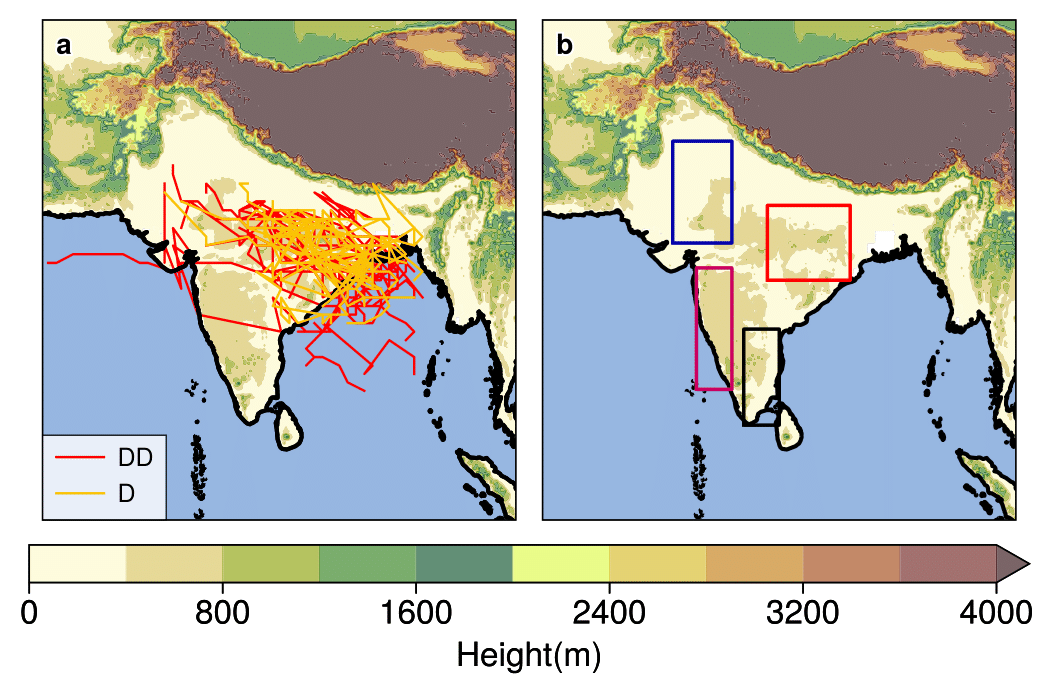 R2
R1
R3
R4
Key Results and Summary
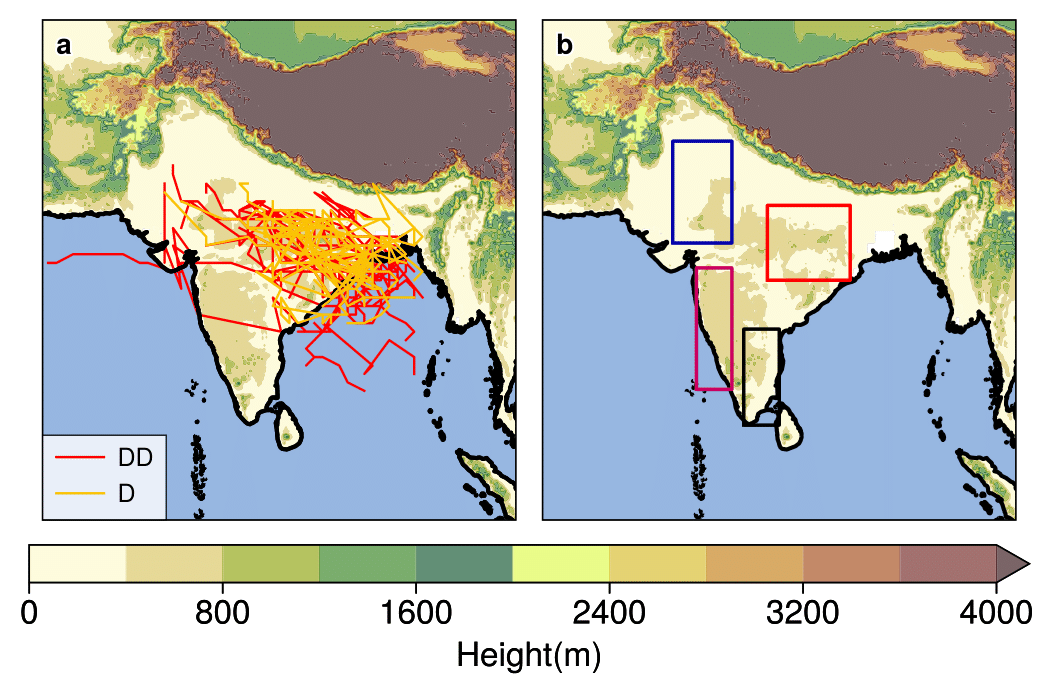 R2
R1
R3
R4
1. Spatial and regional distribution of accumulated precipitation
DD-With-Di
D-No-Di
D-With-Di
DD-No-Di
Realistic representation of monsoon features in IMDAA, ERA5 exaggerates
Wet bias in ERA5 for D with DI
75% drop in low-level convergence over R3 for D-With-DI
IMDAA picks up the fine scale structure embedded within the cyclonic systems which ERA5 could not.
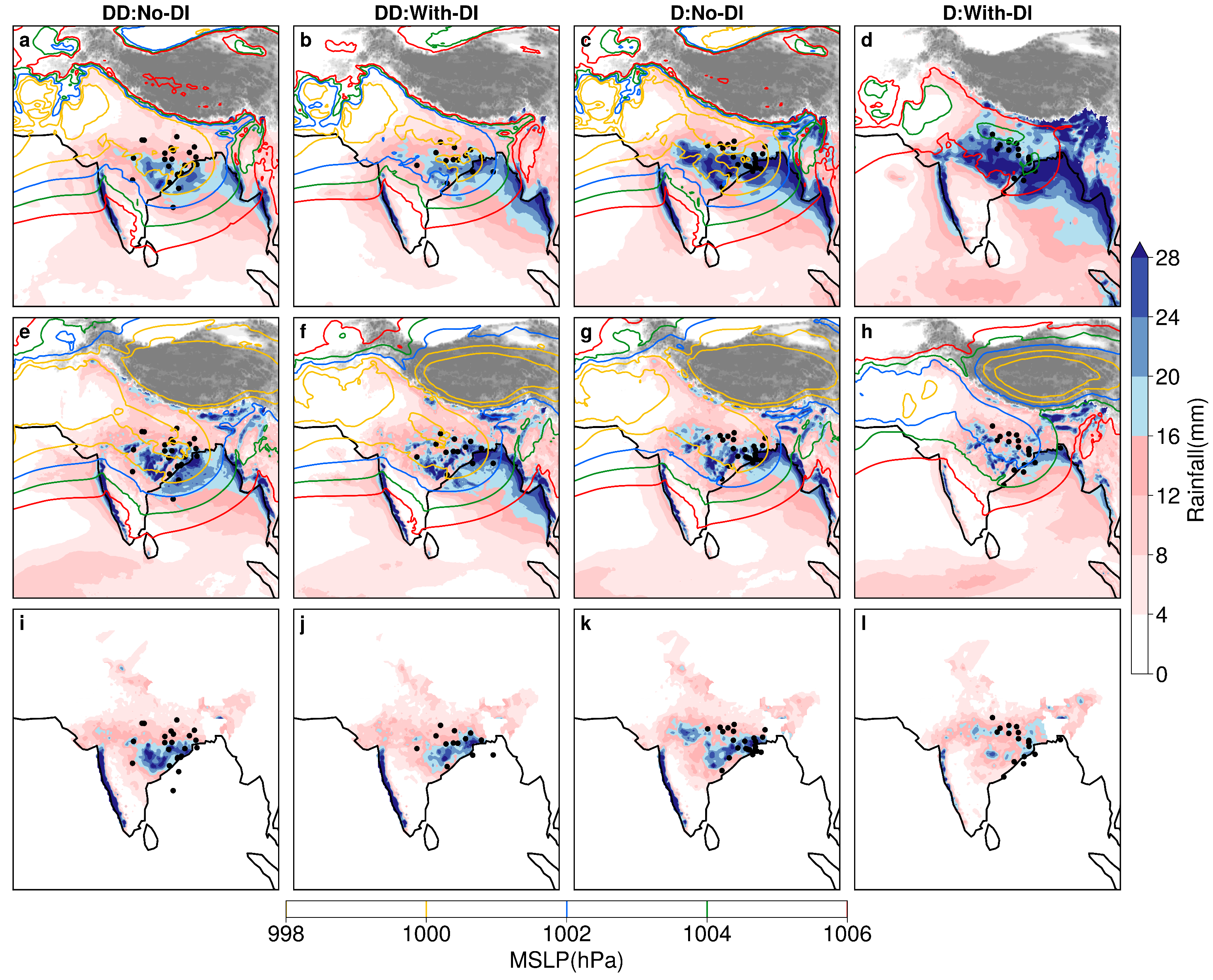 ERA-5
IMDAA
IMD
2. OLR and divergence (975, 500 and 300 hPa) pattern
No dry air incursion
With dry air incursion
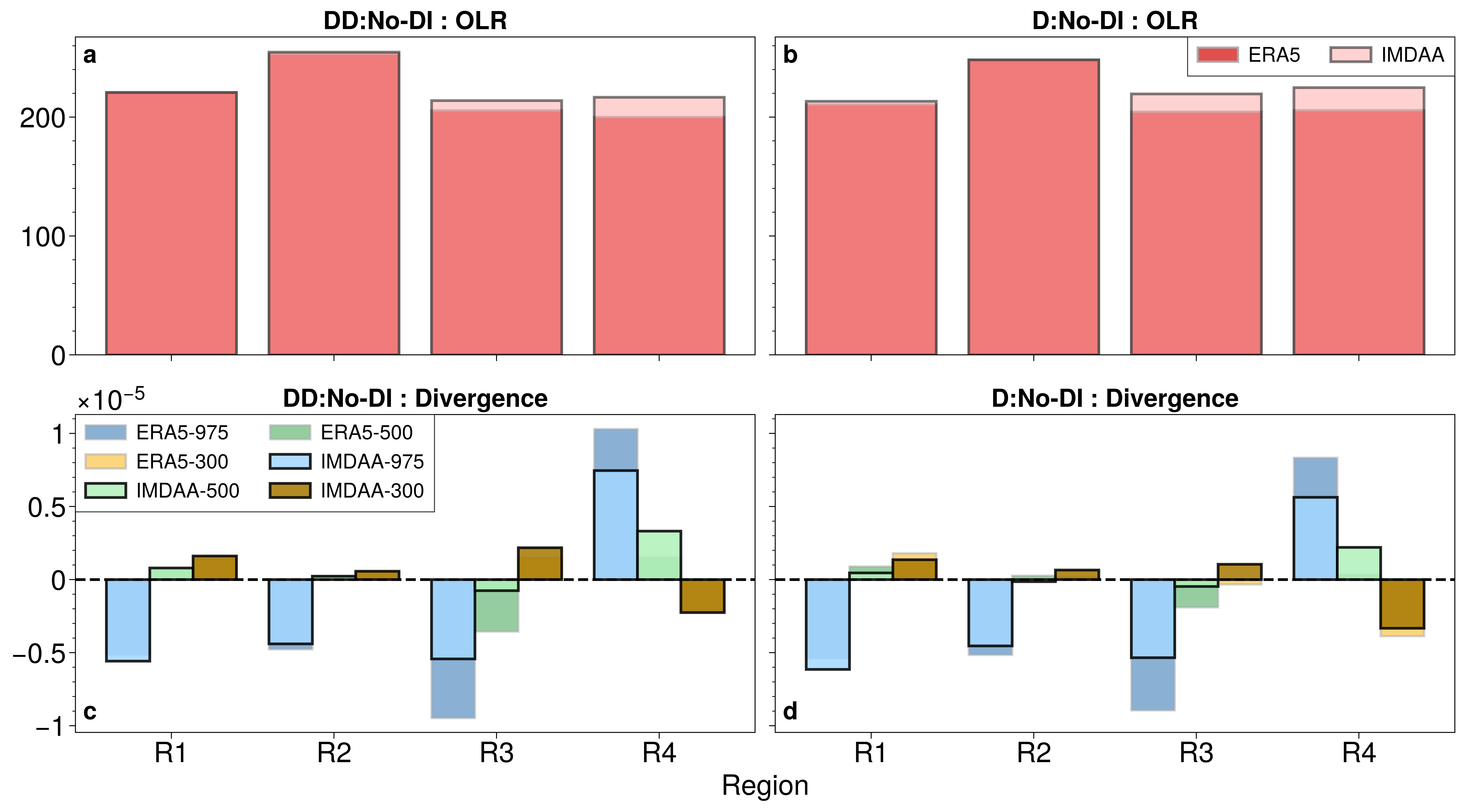 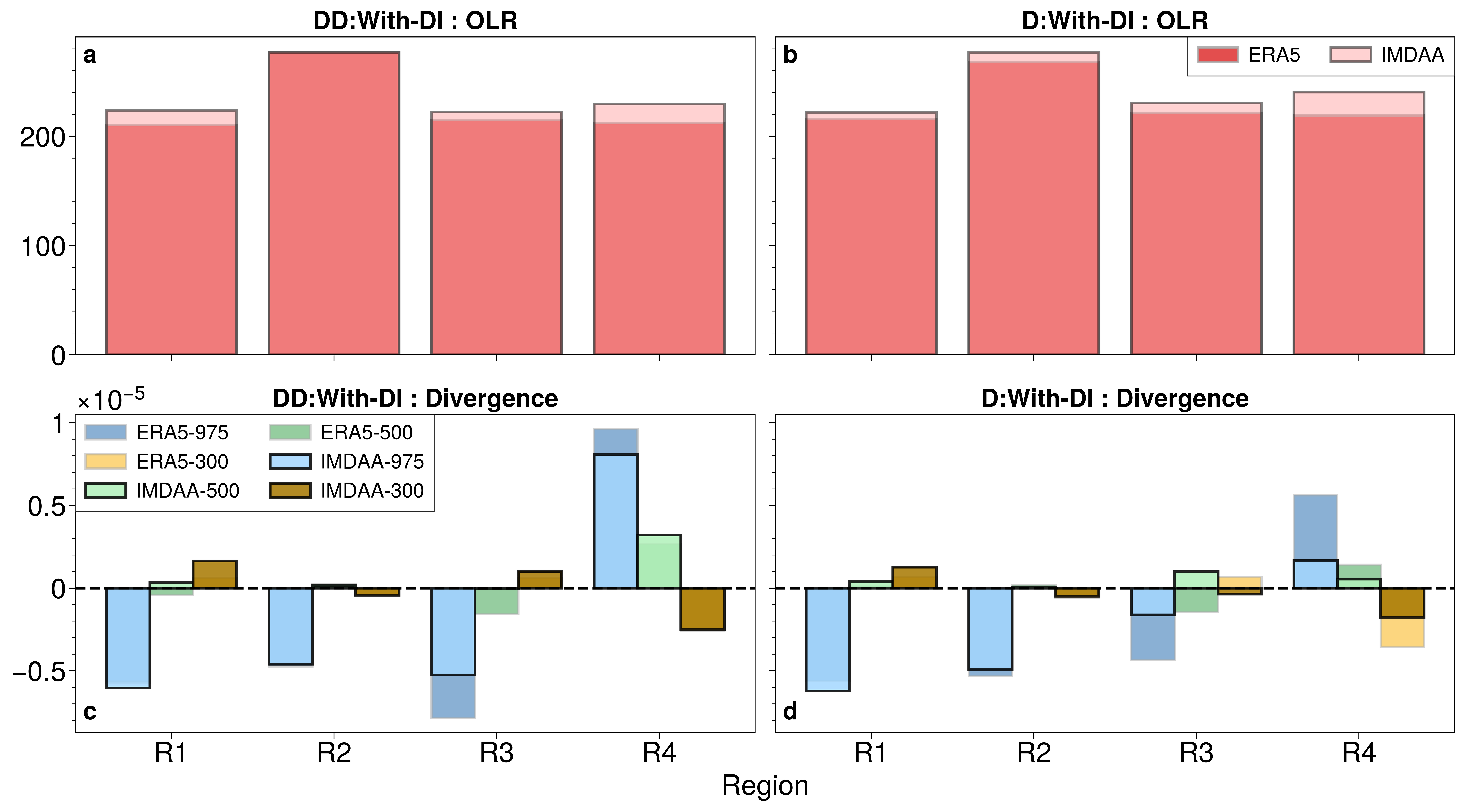